„WENN DIE BIENE EINMAL VON DER ERDE VERSCHWINDET, HAT DER MENSCH NUR NOCH VIER JAHRE ZU LEBEN. KEINE BIENEN MEHR, KEINE BESTÄUBUNG MEHR, KEINE PFLANZEN MEHR, KEINE TIERE MEHR, KEIN MENSCH MEHR.“

-ALBERT EINSTEIN
Beerasmus
Alle Bienen haben…Vse čebele imajo…Sve pčele imajo…
___?___ Paar  Beine , ____?___ nog, ____?___nogu
___?__ Paar Flügel, ___?____ krili, ___?___ krila
__?____ Fühler , ___?____ tipali, ___?___ ticala
___?___ Stachel, ___?_____ želo, __?____  žalac
In einem Bienenstock leben…V čebelnjaku živijo…U košnici žive…
____________________
____________________
____________________
Arbeitsbienen leben im Durchschnitt …Čebele delavke živijo …Pčele radilice žive …
6 Wochen , 6 tednon, 6 tjedana 
1 Jahr, 1 leto, 1. godinu
6 Monate, 6 mesecev, 6 mjeseci
Wie viele Bienenköniginen leben in einem Bienenstock?Koliko matic živi v enem čebelnjaku?Koliko matica živi u košnjici?
1
2
3
Lebenszyklus der Biene…Življenski cikel čebelice…Životni ciklus pčele je …
Biene, Ei, Larve, Puppen
Čebela, jajce, ličinka, buba
pčela, jaje, ličinka, kukuljica
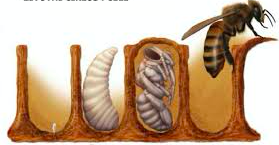 Honigsorten sind…Vrste medu so …Vrste meda su …
Was machen wir aus Bienenwachs?
____________________
____________________
____________________
Die Vorteile von Honih sind…
______________________
______________________
______________________
Warum sterben die Bienen aus?
Was mögen die Bienen am meisten?